LMRFC Reference Slide For Crest Tables
LMRFC Forecasts Issued Morning of April 13, 2022
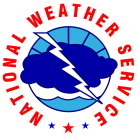 Lower Mississippi 
RIVER FORECAST CENTER
Talking Points
During the next 24 hours, one to two inches of rainfall is forecast over the lower Mississippi Valley extending north into the lower Ohio Valley.  This will cause three to four foot rises on the lower Ohio River and crests below flood levels are forecast for early next week. 

On the lower Mississippi River, Red River Landing, LA should fall below flood stage later today and remain below flood stage through early next week.  Rises from upstream will cause Red River Landing, LA to go back above flood levels for the middle of next week and continue to rise one to two feet through late April. 

The remainder of the lower Mississippi River will see rises over the next couple of weeks but crests are forecast to remain below flood levels. 

The heavy rainfall today may cause renewed flooding for smaller tributaries in Arkansas, Tennessee, Mississippi, and Louisiana. 

The 16 day future rainfall guidance shows slightly higher crest levels than the official forecast.  The crests remain below flood levels on the lower Ohio River.  The lower Mississippi River at Natchez, MS may briefly go back above flood levels for late April and Red River Landing, LA would remain above flood levels through early May.
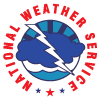 Ohio/Mississippi River Crest Watch
Created April 13 2022 @  11:00 am CDT
Lower Mississippi River Forecast Center     weather.gov/lmrfc
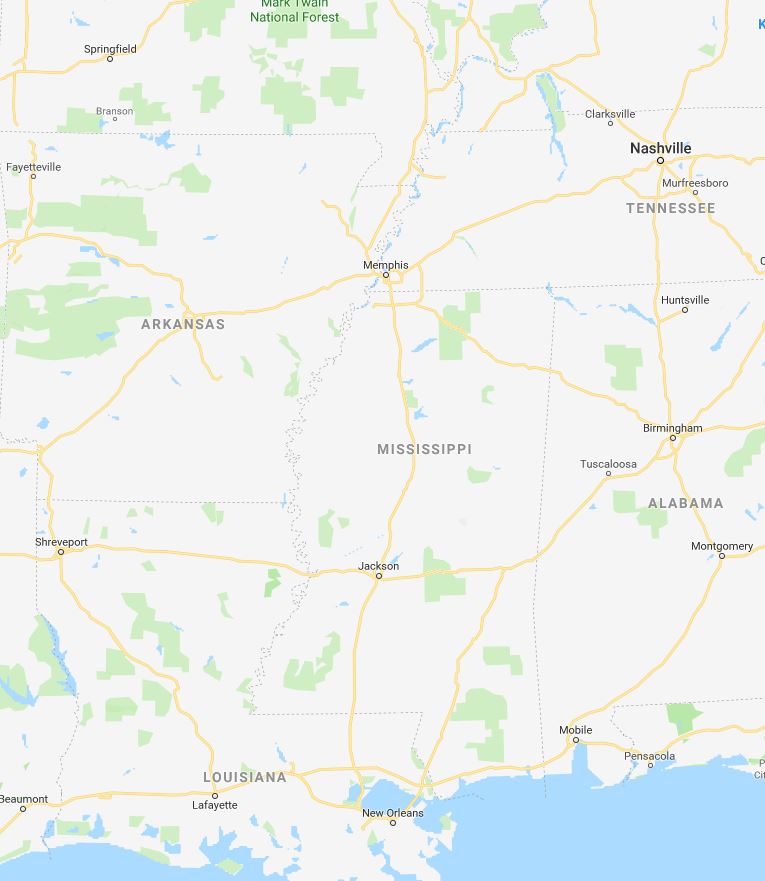 OH River at Paducah
OH River at Cairo
MS River at Caruthersville
Current: 23.2’
Current: 24.6’
Current: 32.9’
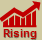 Rising over the next 5 days
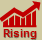 Rising and remaining above  ACTION over the next 5 days
Forecast:
Forecast:
Forecast:
Rising over the next 5 days
5 Days
2 Days
0.5 Day
2 Days
1 Day
2 Days
2 Days
2 Days
ACTION
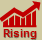 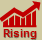 MS River at Ark City
MS River at Memphis
MS River at Natchez
MS River at Vicksburg
MS River at Greenville
MS River at New Orleans
MS River at Baton Rouge
Current: 25.3’
Current: 17.4’
Current: 45.0’
Current: 35.8’
Current: 36.7’
Current:  11.6’
Current: 31.6’
Rising over the next 5 days
Slow falls over the next 5 days
Slow falls for a couple of days and remaining above ACTION over the next 5 days
Slow falls this week and remaining above ACTION over the next 5 days
Forecast:
Forecast:
Forecast:
Forecast:
Forecast:
Forecast:
Rising over the next 5 days
Slow falls this week and remaining above ACTION over the next 5 days
Forecast:
ACTION
Rising and remaining above  ACTION over the next 5 days
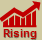 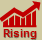 ACTION
ACTION
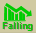 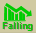 ACTION
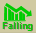 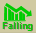 Crest Location
Bonnet Carré Location
NWSLMRFC
@NWSLMRFC
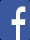 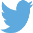